All About Osteoporosis
Bone health, fragile bones and fractures
2015
[Speaker Notes: All about osteoporosis


This presentation aims to tell you all about osteoporosis.  

It will address the key subject areas of bone health, fragile bones and fractures.]
All about osteoporosis
What is osteoporosis?

What are the consequences?

Finding out if your bones are fragile

Healthy living for strong bones

Drug treatments to prevent fractures

Help after fragility fractures
2
[Speaker Notes: All about osteoporosis


During this talk we are going to discuss:

 What osteoporosis is and how it leads to fragile bones that break easily

 The significant impact for individuals affected and for health and social care services

 How osteoporosis and fragile bones can now be identified and which risks are most significant

 The important  lifestyle changes which can build strong bones and make fractures less likely

 The effective drug treatments that can now be offered to those at a high risk of fractures, and in the final section 

 What strategies are available to help with pain and disability after fractures.]
What is osteoporosis?
Bones are fragile and more likely to break (or fracture) easily


Fractures = broken bones


Fragility fractures occur with minimal trauma


Fractures can lead to pain, changes in body shape and disability
3
[Speaker Notes: What is Osteoporosis?


 Osteoporosis is a condition when bones are fragile and more likely to break easily

 Just as a point of information: fractures and broken bones mean the same thing and both terms will appear during this presentation. Some people get confused and assume ‘fractures’ are different and perhaps more serious

 With osteoporosis, these fractures occur easily without excessive force or trauma. In fact if a fracture occurs after falling from a standing height this suggests bones are fragile. These fractures are referred to as ‘fragility fractures’

 An important point to remember is that it is fractures that cause the pain; changes in the shape of the spine and the disability associated with osteoporosis. Osteoporosis in the absence of fractures gives no symptoms]
Periosteum
Pelvis
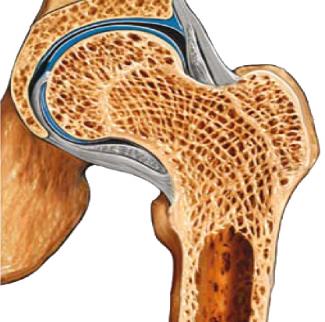 How our bones work
Cartilage
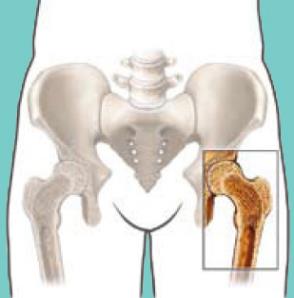 Spongy bone
Medullary cavity
Structural support for body and    protection of organs
   Store for calcium and other minerals
   Movement
   Blood cell production
Compact bone
Femur (thigh bone)
4
[Speaker Notes: How our bones work


Before we look at what happens when bones are affected by osteoporosis it is helpful to understand something about the structure and function of normal bones.

The bones in our skeleton have many different important functions:

 They provide a structure for the body protecting all the organs within it

 Bones store calcium and many other minerals used by the body - 99% of calcium is found in the bones with 1% circulating and helping muscles and nerves to work effectively

 Bones provide attachments for the tendons of the skeletal muscles and the ligaments of the joints. The bones act as levers and pulleys translating muscle contraction into movement

 Bone marrow fills the cavities within the bone and produces red and white blood cells to fight infection and transport oxygen around the body

 The outer protective membrane of the bone is called the periosteum.  It contains sensitive nerve endings

The outer shell of the bone is called cortical or compact bone 

Inside and especially at the ends of long bones and in the spinal bones there is a mesh of spongy bone creating a light but strong structure.  This is termed trabecular or cancellous bone.]
Osteoporotic bone
Healthy bone
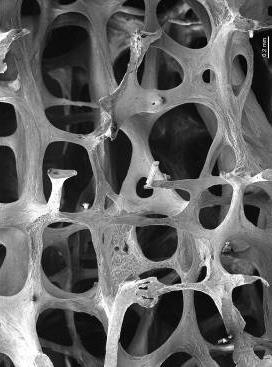 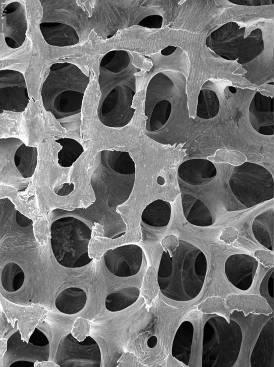 5
[Speaker Notes: Osteoporotic bone


This slide shows what bone looks like when viewed under a microscope; with healthy bone on the left and osteoporotic bone on the right.

When bones become osteoporotic and fragile, the cortical bone (the outer shell) thins and the struts within the trabecular bone (inner mesh) also narrow and become less strong. 

Eventually the architecture within the trabecular structure breaks down, leading to loss of bone strength and an increased risk fracture.]
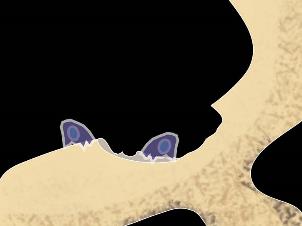 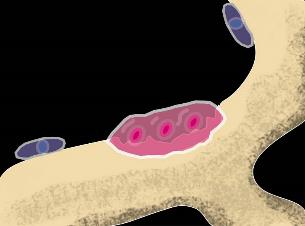 The Living Skeleton
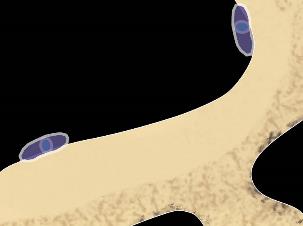 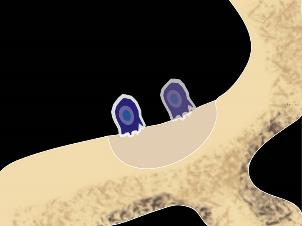 6
[Speaker Notes: The Living Skeleton


Bone is a living tissue that is constantly changing or ‘remodelling’ throughout life

Old worn out bone is broken down by specialist cells called ‘osteoclasts’ and replaced by bone building cells called ‘osteoblasts’ in a process of renewal called ‘bone turnover’

During childhood it takes the skeleton just two years to completely renew itself.  In adults this process takes seven to ten years


Slide top left shows osteoclasts wearing away the surface of bone and creating a cavity

Slide top right shows osteoblasts creating new bone

Slide bottom right shows new bone filling up the cavity

Slide bottom left shows bone resting before the process starts again]
Changes in bone mass with age
Genes
Nutrition
Exercise
Nutrition?
Vitamin D in the 
    womb
Age related bone loss
Reduced physical activity
Peak bone mass
Men
Menopause
Bone mass
Women
0         10         20         30         40         50         60         70         80
Age (years)
Adapted from J Compston 1990
[Speaker Notes: Changes in bone mass


This slide shows how bone mass changes throughout life:

Bone mass – the total amount of bone tissue that we have - increases up until early adult life

Such bone, known as ‘peak bone mass’ stays relatively stable until our mid thirties when the proportion of bone loss begins to exceed the new bone produced

This imbalance becomes significant in women at  the menopause when bone loss occurs at a rate of up to 5% a year

It occurs also, albeit at a slower rate, in both men and women with increasing age



This graph shows the normal pattern of bone loss with age and the different factors that play a part. 

Lifestyle factors such as nutrition and exercise as well as our genetic make up will affect the amount of bone laid down in our early years and the pattern of bone loss in later life

Studies are beginning to identify the importance of adequate nutrition and vitamin D even in the womb]
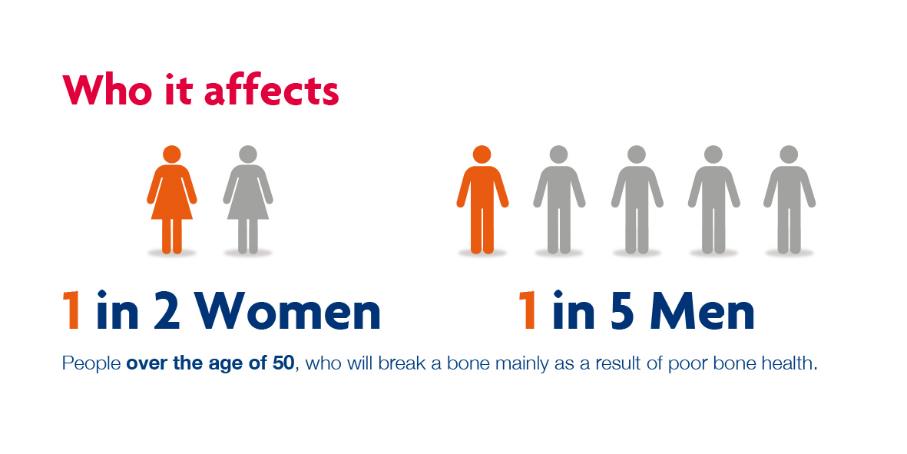 8
[Speaker Notes: Consequences of osteoporosis


As mentioned earlier, fragility fractures are the only significant consequence of osteoporosis

It is these fractures or broken bones that that can be painful and disabling

In the UK it is estimated that the lifetime risk of sustaining a fracture from the age of 50 is 1 in 2 women and 1 in 5 men- many of these as a result of poor bone health

Fragility fractures are generally more common in old age and most hip fractures occur after the age of 75 years

van Staa TP, Dennison EM, Leufkens HG and Cooper C., (2001) Epidemiology of fractures in England and Wales. Bone 29: 517-522.]
Fractures caused by bone fragility affect 1 in 5 men
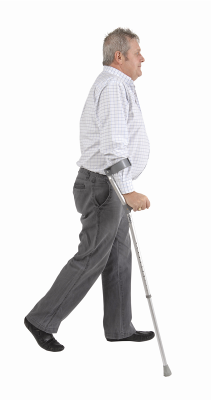 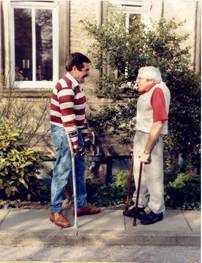 9
[Speaker Notes: Osteoporosis in men


Although osteoporosis is associated with women it commonly affects men too as they age

Sometimes younger men are affected, usually because of the effects of another medical condition or a medication although sometimes no reason is identified. 

Bob Reece, shown here on the right, was in his 40s when he began to experience spinal compression fractures and rib fractures – sometimes with severe pain and hospitalisation.  No reason for his osteoporosis has been discovered.]
Less common types of osteoporosis
Osteoporosis in children


Osteoporosis associated with pregnancy
10
[Speaker Notes: Less common types of osteoporosis


There are some less common forms of osteoporosis.  

Osteoporosis in children .  Idiopathic juvenile osteoporosis (IJO) is an unusual condition in young people where broken bones occur spontaneously without an apparent underlying condition.

Sometimes osteoporosis occurs in children because of other factors such as taking corticosteroid medicines; the brittle bone disease (osteogenesis imperfecta) or because a child has another medical condition resulting in immobility.



‘Osteoporosis associated with pregnancy’ is a rare condition when bones break unexpectedly, usually in the spine or hip, during or after pregnancy]
Common fracture sites
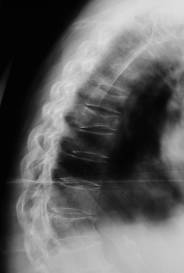 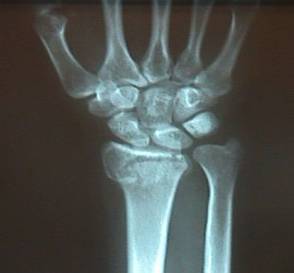 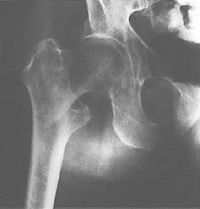 Wrist
Compressed
vertebrae 
in spine
Hip
11
[Speaker Notes: Common fracture sites


The most frequent fractures linked with osteoporosis are of the wrist and spine and hip although probably most fractures in older people are at least in part related to osteoporosis

Wrist fractures are not always disabling although they can be - especially for someone living alone
  
Wrist fractures tend to occur at a younger age than hip or spine fractures and can be an early signal that an individual may have fragile bones
 
Vertebral compression fractures (as indicated by the red arrow) differ from other common ’breaks’ in the bone in that they are not usually a consequence of a fall and may occur following routine daily activities such as bending or lifting

Affected vertebrae can become flattened, squashed down or wedge shaped 

Although fractures heal, the spinal bones do not return to their original shape

It is these changes in vertebral shape that cause shortening of the trunk; loss of height and curvature of the spine

Hip fractures commonly affect older people and severely reduce quality of life]
What effects do fragility fractures have?
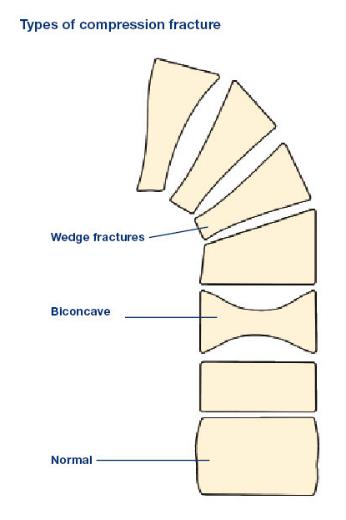 Pain
Disability
Loss of independence
Lack of self esteem
12
[Speaker Notes: Effects of fragility fractures


A broken bone can be painful and difficult at any time but the impact of fragility fractures can be devastating and cause long term disability for some people 

Hip fractures commonly affect older people in their late 70s or older when other medical conditions; frailty and dependence may already be a problem and the consequences of fractures are often life changing

 Vertebral fractures may result in long term back pain and disability

Those affected may also experience emotional and psychological problems including depression
  
The disease and its consequences, including change in body shape, may contribute to loss of self esteem.]
Vertebral compression fractures   (multiple and severe)
Back pain – acute and chronic



Height loss and 
 curvature



Activities of daily living affected; eating, breathing and mobility
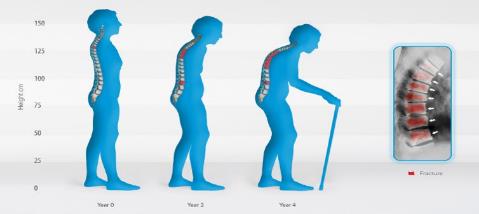 © IOF developed with Prof. Dieter Felsenberg for Stop the Stoop campaign
13
[Speaker Notes: Vertebral compression fractures


 Vertebral compression fractures do not always cause symptoms although sometimes they cause severe pain that requires strong pain relieving drugs.  

The acute pain following vertebral fracture usually lasts for a period of 6-12 weeks

 Multiple fractures in the spine can cause significant height loss and curvature of the spine with postural changes causing pressure on the nerves; ligament strain; muscle spasm and long term pain problems as well as body shape changes such as a protruding stomach

 Sometimes shortening of the trunk leads to problems with activities of daily living such as breathing; continence and mobility problems]
I look like I’m pregnant
Nothing can be done about the pain
Vertebral compression fractures  (multiple and severe)
My ribs are pressing on my pelvis
I’ve lost 
12 inches
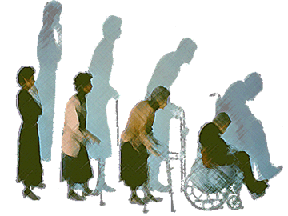 I see my mothers distress and wonder if I will be there one day
My body shape has completely changed
My clothes won’t fit
I must have broken every bone in my body
It’s just old age
Image reprinted with permission from Medscape.com, 2011
14
[Speaker Notes: Vertebral compression fractures


Although most of those with compression fractures return to a good quality of life there can be unresolved longstanding effects

Some of the comments made by members of the National Osteoporosis Society and users of the charity’s helpline are listed in this slide]
0
20
40
60
80
100
% affected within 1yr
A broken hip can lead to serious disability
Admitted to nursing home
Restricted driving & shopping
Difficulty with daily activities
Unable to walk independently
Cooper. 1997
15
[Speaker Notes: Impact of broken hip


A broken hip can have a major impact on all aspects of life. One study showed that one year after the fracture:

 40% were unable to walk independently

 80% were still unable to do basic tasks like driving or shopping

 60% were still having problems with other activities of daily living

 Many people are unable to return to independent living and often people need to give up their homes and move to sheltered accommodation

 The study showed 20% are admitted to a nursing home following a hip fracture
It goes without saying that losing the ability to live independently is devastating.  

In a separate study 80% of older women said they would rather die than experience the reduced quality of life that follows a serious hip fracture and subsequent admission to a nursing home 


Salkeld G, Cameron, I. D., Cumming, R. G., Easter, S, Seymour J, Kurrle, SE, and Quine, S. Quality of life related to fear of falling and hip fracture in older women: a time trade off study. British Medical Journal 320[7231], 341-46. 2000. 
Cooper, C. "The crippling consequences of fractures and their impact on quality of life." American Journal of Medicine 103.2A (1997): 12S-7S.]
The impact of fractures on health and social services
Every year in the UK:

300,000 osteoporotic fractures

Over £2.3 billion per year on hospital and social care costs for hip fracture alone - 
	(approx. £6 million/day)
16
[Speaker Notes: Impact of fractures on health and social services


Fragility fractures can not only have enormous personal costs for the individual but there is a significant impact on health and social services

About 300 000 fractures occur in the UK every year and the costs have been calculated as £6 million per day.


1 - Figures in 2 updated using mid-2007 population data 3 and the Hospital and Community Health Services (HCHS) pay and price inflation 06-074

2 - Torgerson D, Iglesias C and Reid DM. The economics of fracture prevention. In - The Effective Management of Osteoporosis. edited by Barlow DH, Francis RM and Miles A. 2001, p. 111-121

3 - http://www.statistics.gov.uk/statbase/Product.asp?vlnk=15106

4 - http://www.info.doh.gov.uk/doh/finman.nsf/Newsletters.]
How do I know if my bones are fragile?
Signs and symptoms:

Osteoporosis is painless unless bones 
   break (fracture)

Fragile bones may break easily without too much force

Significant height loss and curvature of the spine may indicate compression fractures
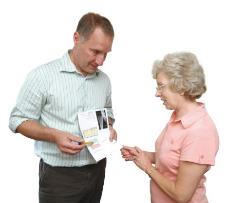 17
[Speaker Notes: How do you know if you have fragile bones?


There are some signs and symptoms to be aware of:

 As stated earlier, osteoporosis is painless unless a fracture occurs

 A  fracture following a fall or minor trauma suggests that the bones may be fragile

 Significant height loss and curvature of the spine may indicate compression fractures have occurred in your spine although other conditions including spinal arthritis can also cause these symptoms.]
How do I know if my bones are fragile?
Risk factors will make fragile bones more likely


A bone density scan will indicate if bones are less dense than average, but it is not needed by everyone
18
[Speaker Notes: How do I know if my bones are fragile?


 There are also a number of significant risk factors associated with osteoporosis and fractures

 A bone density scan will indicate if bones are less dense than average but will not be useful for everyone

 Blood tests might be needed to eliminate other causes of osteoporosis or fracture.]
Risk factors for osteoporosis and fractures
Age
Race
Gender
Some medicines -e.g. glucocorticoids (‘steroids’), breast and prostate cancer drugs
19
[Speaker Notes: Risk factors for osteoporosis


There are many factors that increase the risk of having osteoporosis and fragile bones:

 Bones get more fragile as we get older

 There are also racial differences – people of black Afro Caribbean origin have larger denser bones than Caucasians or Asians

 Women lose bone more rapidly at the menopause and live longer than men so have a higher lifetime risk of fracture

 Some drugs prescribed for other medical conditions such as glucocorticoids and breast cancer/prostate cancer drugs can increase fracture risk]
Risk factors (continued)
Some medical conditions e.g. rheumatoid arthritis and early menopause

Medical conditions causing immobility, affecting food absorption, or affecting hormone levels

Low body weight

Family history

Current smoking

Alcohol more than 3 units daily

Bones have already broken easily
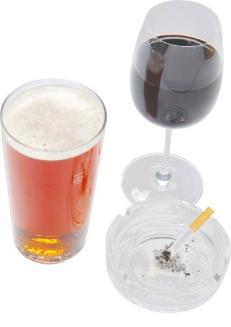 20
[Speaker Notes: Risk factors for osteoporosis and fractures


 Some medical conditions such as rheumatoid arthritis and early menopause increase osteoporosis and fracture risk

 Any condition that causes long term immobility or 

 Affects the way we absorb food such as Crohn’s disease or coeliac disease can increase osteoporosis risk; some conditions such as anorexia nervosa and premature menopause, not only deprive the body of essential nutrients (anorexia nervosa) but reduce levels of sex hormones that help keep bones strong

 Low body weight makes osteoporosis and fragility fractures more likely

 Genetic factors are also important – some families have a strong family history and if your parents broke their hip easily you are more at risk

 Current smoking and

 Alcohol intake above 3 units daily will increase the risk of fragility fractures

 Bones have already broken easily]
*Clinical subsequent fractures cluster in time after first fractures; (2009) van Geel TA, van Helden S, Geusens PP, Winkens B, Dinant G
-
One ‘fragility fracture’ increases the risk of a second
After a first fracture: 

23% of all further fractures occurred within 1 year

54% of all further fractures occurred within 5 years*
21
[Speaker Notes: If you have one ‘fragility fracture’ the risk of having another is particularly high especially in the following five years:


 A population-based study in 4140 postmenopausal women, aged between 50 and 90 years. A total of 924 (22%) women had a first fracture and 243 of these (26% of 924) had a subsequent fracture. 

After a first fracture, 23% of all subsequent fractures occurred within 1 year and 54% (more than half) within 5 years

It’s important, therefore, for the doctor to prescribe a drug treatment if it is needed as soon as possible after the first fracture]
Get assessed and treated here!
Effects on life quality
Fracture and quality of life over the life span
Hip fracture
Spinal fracture
Wrist fracture
Age
50
60
70
80
90
22
[Speaker Notes: Osteoporotic fractures have a greater impact on quality of life as we age.]
Osteoporosis diagnosed on a scan
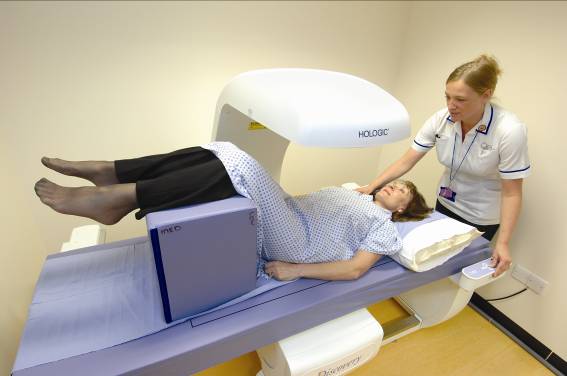 Bone density scanning of hip and spine:
dual energy X-ray absorptiometry (DXA)
[Speaker Notes: Osteoporosis diagnosed on a scan


The current ‘gold standard’ for measuring the density of bone and diagnosing osteoporosis is DXA (dual energy x ray absorptiometry) scanning  

Most scanners measure a number of spinal bones and one hip (axial scan)  

The scan uses low dose radiation; is painless and silent and involves lying on a bed for a few minutes.  

The results come up on a computer screen.  

Scanners are mainly used to measure the quantity of bone (bone density); sometimes they will identify a compression fracture if it is in the area scanned  

Newer scanners are set up to specifically identify fractures

Some DXA scanners, called peripheral scanners, measure bone density in the heel or forearm

There are other scans available using ultrasound. 

Although these ultrasound scans give some information about your risk of fracture they are not as good as DXA scanners.]
NORMAL
LOW BONE MASS  
(OSTEOPENIA)
NO FRACTURE 
 (OSTEOPOROSIS)

WITH FRACTURE
(SEVERE OSTEOPOROSIS)
WHO Study Group 1994
Osteoporosis on a DXA bone density scan
-1 SD
-2.5 SD
24
[Speaker Notes: Osteoporosis on a DXA bone density scan


Osteoporosis was defined by the World Health Organisation in 1994 based on measurements obtained from bone density scans 

When you have a scan your results are compared with a reference measurement made in young healthy women  

If your results are 2.5 standard deviations (a statistical measure) below this reference measurement than you are diagnosed as having osteoporosis  

If you have also experienced a fracture you are said to have severe osteoporosis


WHO Study Group (1994). Assessment of fracture risk and its application to screening for post menopausal osteoporosis. 843: 1-129. WHO Technical Report Series.]
Fragility fractures
Risk of falling(except fracturesin the spine)
Poor bone strength
Impact of fall
What makes a fragility fracture likely?
25
[Speaker Notes: Risk of fragility fracture


The risk of having a fragility fracture will depend on the strength of our bones as well as whether a fall occurs (although vertebral compression fractures can happen spontaneously, hip and wrists and other fractures are associated with falling)

The impact of the fall will also affect whether a fracture occurs 

So falling on a hard surface for example may be more likely to result in fracture than falling on a soft surface

Bone density measurements tell us how much bone there is, and gives a good idea about your underlying risk of fracture; however it is not itself a measurement of bone strength. 

Many other factors will contribute to bone strength and identifying these factors will help build up a more complete picture of bone strength and therefore risk of fracture.]
Your risk of a fragility fracture
Falls
Alcohol > 3 units                                                                   
daily
Rheumatoid 
arthritis
Other diseases
& conditions
Parent broke their hip
Glucocorticoids
Smoking
Bone density
Previous
 fragility
 fracture
Age
Body mass index
26
[Speaker Notes: Risk of fragility fracture


All these factors can be put together to provide a more accurate assessment of your risk of fracture

Such ‘fracture risk assessment’ is most useful when doctors are making decisions about whether a drug treatment is needed to reduce fracture risk

Those with a high fracture risk will be prescribed drug treatments]
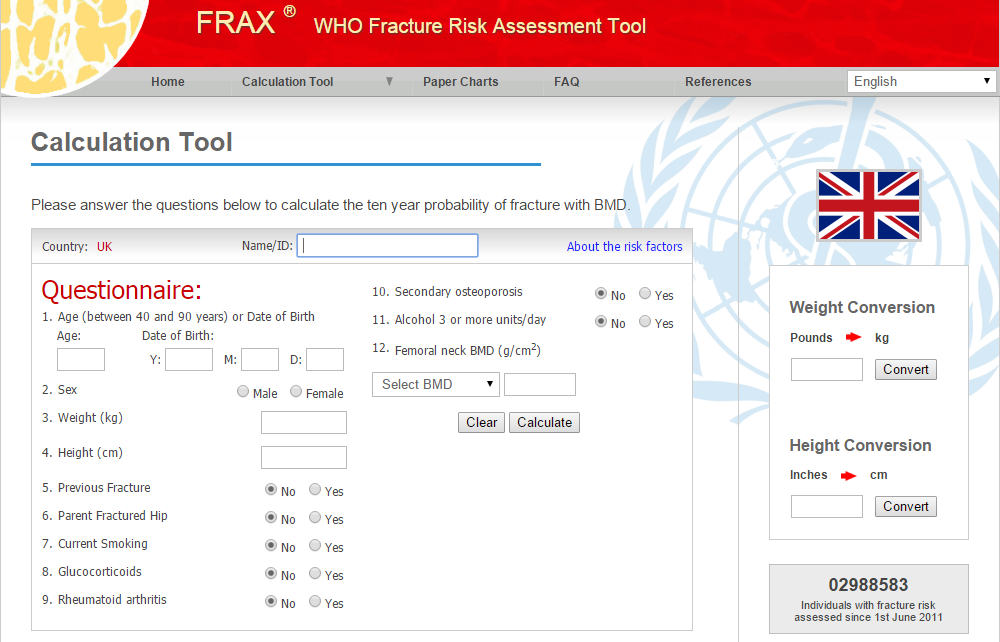 27
[Speaker Notes: FRAX


In 2008 the World Health Organisation approved a questionnaire or ’tool’ (available on the internet) called FRAX. 

This puts together all the  proven risk factors and calculates a persons risk of a fragility fracture in the next 10 years. 

In the UK a number of experts (the National Osteoporosis Guideline Group) have created a guideline using the results of the FRAX tool to help clinicians decide if a drug treatment is needed

As well as FRAX doctors might also  use a tool called Qfracture to assess fracture risk


www.shef.ac.uk/FRAX/   

http://www.shef.ac.uk/NOGG/

http://www.qfracture.org/]
Bone density (DXA) scanning
Useful:
For those with significant risk factors when it is uncertain if bones are fragile
to decide whether drug treatment is necessary

May be useful:
In those taking drug treatments 
to see if a treatment is working (this may not always be helpful) 

Not useful:
As a ‘screening’ tool
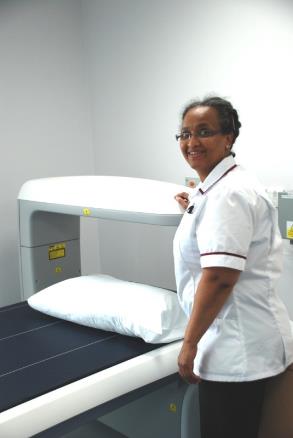 28
[Speaker Notes: Bone density scanning


Measuring bone density can be very useful for those with a significant risk factor to help decide if they are at high enough risk to need treatment 

Measuring bone density in the absence of risk factors is currently not recommended

Bone density measurement can be helpful in determining whether an individual who experiences a fracture has underlying osteoporosis, though for some people where the diagnosis is clear it is not always necessary

Many people ask whether they need repeat scans to see if a treatment is working

Although repeat scans (usually after a couple of years) can provide some information they can not prove conclusively whether a treatment is working or not]
Fragility fractures
Poor bone strength
Falls
(except fracturesin the spine)
Impact of falls
lack of padding
How can the risk of fragility fractures be reduced?
Drugs,
including Vit D
Flooring,
hip protectors
Lifestyle
ExerciseHealthy eating
SunlightHealthy pregnancyNo smoking/excessive alcohol 
& Other interventions for falls prevention
29
[Speaker Notes: Reducing risk of fragility fractures


We saw on a previous slide how a combination of bone strength; the risk of falling and the impact of a fall can all affect the chance of us having a fragility fracture

However research has now proven that these fractures are not inevitable and there are ways that this risk can be reduced

First, there are lifestyle changes that we can make that may improve bone density and strength and also make falling less likely

Secondly there are also drugs that can improve the strength of bones and may also, in the case of vitamin D supplements, make falling less likely

And then there are other factors such as wearing special hip protector pants or changing types of floor surface that might also reduce the impact of a fall although research is still needed to prove whether these will work]
What can I do to keep my bones strong and prevent fractures?
Healthy, balanced, calcium-rich diet
Weight-bearing exercise
Maintain appropriate body weight
Not smoking
Not excessive alcohol
Adequate vitamin D
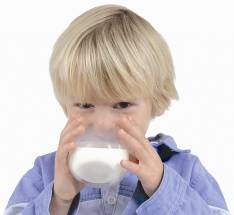 30
[Speaker Notes: Maintaining healthy bones and preventing fractures


Eating healthy foods with adequate calcium will provide all the nutrients needed by the skeleton

Weight or load bearing exercise, when the body’s weight is pulling on the skeleton, this will ensure that the remodelling of bone is effective

Inactivity and immobility leads to more bone worn away than is rebuilt, with loss of bone density and strength as a consequence

Low body weight reduces the load on the skeleton and may result in reduced bone density

Excessive weight loss and eating disorders such as anorexia nervosa can also affect hormone levels with low levels of oestrogen increasing the risk of osteoporosis and fractures

Smoking affects the bone building cells and increases fracture risk

More than 3 units of alcohol a day increases fracture risk.  Alcohol has adverse effects on bone and disrupts the way bones work

Safe exposure to sunlight helps maintain vitamin D levels which are important in maintaining bone health]
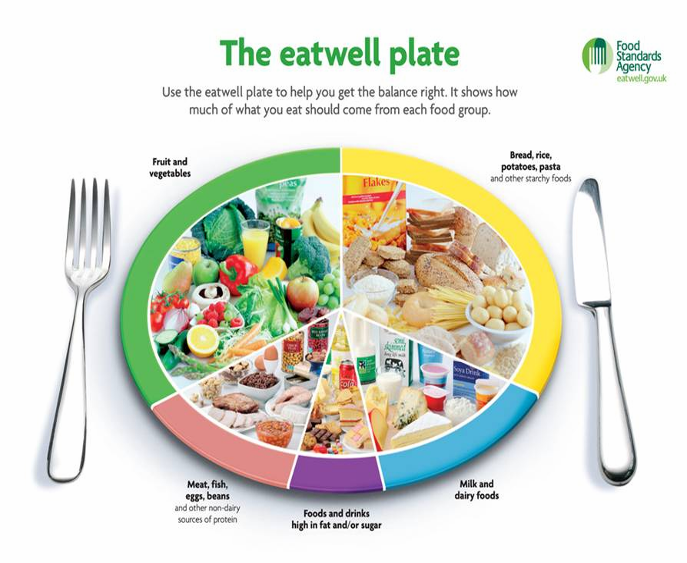 © Crown copyright 2011. 
Department of Health in association with the Welsh Assembly Government, the Scottish Government and the Food Standards Agency in Northern Ireland.
31
[Speaker Notes: The Eatwell Plate


Healthy eating of foods from all the main groups should provide all the nutrients needed for strong bones e.g.

protein for the growing (and aging) skeleton from meat, fish or alternatives; 

at least 5 portions of fruit and vegetables for B,C and K vitamins as well as other nutrients and to keep the correct balance of acidity/alkalinity in the blood;

plenty of starchy foods like pasta, bread, potatoes or rice with some whole grains included

Milk and dairy products unless they are excluded by choice when alternatives will be needed

Only small amounts of salt, refined sugar and saturated fats

5g or more of saturated fat per 100g is excessive
10g or more of sugars per 100g is excessive 
Adults should eat no more than 6g of salt a day – that's around one teaspoon (Food labels sometimes give the figure for sodium - 2.4g of sodium chloride is equal to 6g of salt.)

Oily fish and egg yolks contain some vitamin D but most is obtained from sunlight.]
UK recommended daily calcium intake (mg): COMA report 1998
*May not be necessary
A daily intake of about 1000mg may benefit those with osteoporosis on treatment, 
but excessive amounts taken as a supplement could be harmful
32
[Speaker Notes: Calcium intake


The UK government has recommended how much calcium we need to get from our food in a report that came out in 1998

It identified an intake of 700mg daily as sufficient for all adults

While there is on-going research, the general consensus at present is that if people have osteoporosis and are on an osteoporosis drug treatment, they may benefit from an intake of about 1000 mg daily]
Exercise
Load/weight-bearing exercise reduces bone loss and improves bone strength

High impact exercise in early years to increase bone mass
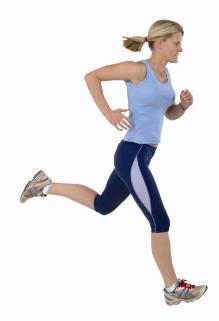 33
[Speaker Notes: Exercise


Exercise also has an important role to play in keeping our bones strong

Bone is a living tissue and reacts to increases in loads and forces by growing stronger

Load or weight bearing exercise means any exercise where the body’s weight is pulling on the skeleton - so brisk walking is load bearing but swimming is not because the weight of the body is supported by the water

This is especially important for the growing skeleton when high impact exercise such as running and jogging can help build bone density especially in the spine and hips]
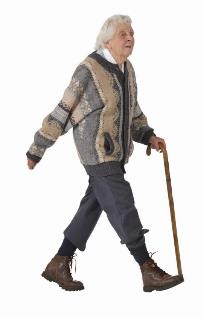 Exercise
Exercise to prevent falls - increase muscle strength and improve balance


Being active in later life prevents fractures – on your feet for at least 4 hours a day 

Exercise improves mood, mental health and well being, and prevents or delays many other medical conditions


Choose something you enjoy and keep doing it!
34
[Speaker Notes: Exercise


As we get older, exercise to prevent falls is important for preventing many types of fracture - exercise needs to specifically improve muscle strength and balance if it is going to be effective

Research has also shown that even keeping active in later life – being on your feet for at least four hours a day- will reduce the risk of fractures

An important motivator is that exercise has multiple benefits.  It improves mood and general well being and has also been proven to reduce the incidence of many diseases and medical conditions

A key message is to choose something you enjoy and to keep doing it]
UK Government recommendations for physical activity
Adults: 30 minutes of moderate-intensity physical activity at least five days a week (or 150 minutes or more in total)

Children: 60 minutes of moderate-intensity physical activity each day
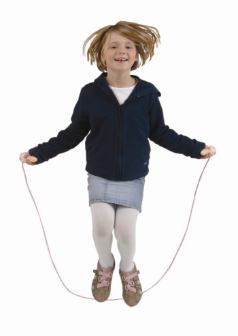 35
[Speaker Notes: UK Government recommendations for physical activity


The UK Department of Health currently recommends 30 minutes of moderately intense activity on at least five days of the week
 
Children are advised to take 60 minutes of exercise every day]
UK Government recommendations for physical activity
Older adults: 30 minutes of moderate-intensity physical activity at least five days a week (or 150 minutes or more in total)

….PLUS strength and balance exercises at least twice a week
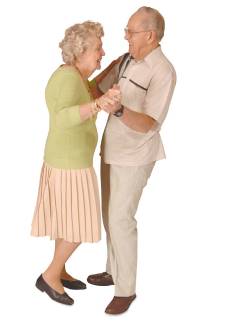 36
[Speaker Notes: UK Government recommendations for physical activity


2011 recommendations reflect current research and suggest older people should include strength and balance exercises to reduce the risk of falling]
Vitamin D
Helps the body use calcium and is essential for healthy bones

Sunlight provides the vitamin D we need

Daily sunlight exposure between May and September increases vitamin D levels

Stored by the body for the winter months
37
[Speaker Notes: Vitamin D


Vitamin D is essential for healthy bones

Sunlight is the best natural source of Vitamin D

Exposure to sunlight every day between May and September will increase Vitamin D levels

Your body stores vitamin D for the winter months.]
Vitamin D
10 minutes of sun exposure to bare skin once or twice/day


Important not to burn


Make sure that you are actually outside


Some people need supplements:
   10-20µg (micrograms) daily –
e.g. pregnant women; those who don’t get sunlight exposure; older frailer people
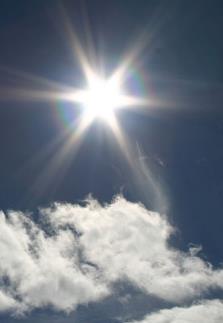 38
[Speaker Notes: Vitamin D


You should try to get 10 minutes of sun exposure to your bare skin, once or twice a day (depending on skin type) without sunscreen

On cloudy days, it can take a little longer 

Always take care not to burn, especially during the strong sunshine in the middle of the day

Babies and children have very sensitive skin and need careful protection

Those with fair or sensitive skin need to be careful not to redden or burn their skin and will need to restrict exposure

Make sure you are outside – glass prevents the ultra violet rays reaching your skin

Pregnant women; those who don’t get sunlight exposure; older frailer people; those on antiepileptic drugs may need supplements
  
A daily dose of 10 - 20 micrograms (µg) (= 400 - 800 IU) is usually sufficient]
Keeping steady and safe as we get older to prevent hip fracture
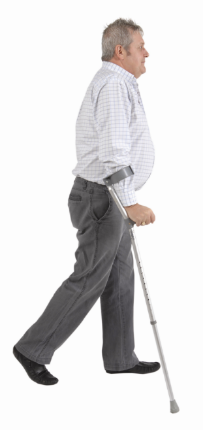 Medical conditions – get them diagnosed and properly treated


Medicines – get them checked Do you need them all? Get a Review


Vitamin D – supplements?
39
[Speaker Notes: Keeping steady and safe


Note to speaker:  Slide 39 and 40 are the ‘falls prevention slides’. For a general public audience it is advised to avoid overstating the term ‘fall prevention’.

The ‘Help the Aged’ report ‘Don’t mention the ‘F’word’ (2005) showed people were reluctant to think of fall prevention as relevant or serious and resented the negative, patronising association


Although only 5% of falls in older people result in fractures, nearly all hip fractures are the result of a fall 

Preventing falls has become an important focus for preventing fractures

Some hospitals have special fall prevention clinics to help those at risk

Some medical conditions (as well as poor eyesight) can cause falls and need to be identified and treated

Older people are often taking many medications – some can cause drowsiness and confusion.  Your doctor or pharmacist should review your medicines regularly especially if you are falling

Adequate vitamin D may be important to prevent falls – older frailer people may need supplements


Youm T, Koval KJ, Kummer FJ and Zuckerman JD., (1999) Do all hip fractures result from a fall? Am J Orthop 28: 190-194.]
Keeping steady and safe as we get older to prevent hip fracture
Keep fit and active as you get older

Specific exercises help to improve balance and muscle strength

Tai Chi

Safe home environment

Hip protectors?
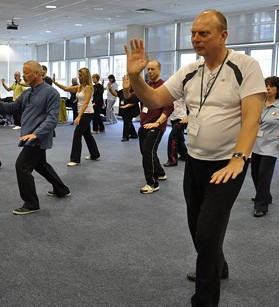 40
[Speaker Notes: Keeping steady and safe


 Keeping fit as you age is important but specific exercises to improve balance and muscle strength will help to prevent falls

 Tai Chi may reduce the risk of falling

 Simple, practical changes at home such as good lighting on stairs and wearing well fitting shoes may be helpful

 Special pants with protective shells (hip protectors) to prevent the hip bone breaking may be useful although the research is inconclusive]
Drug treatments to strengthen bones and prevent fractures
Doctors decisions should be based on the likelihood of having a fragility fracture in the next 10 years

For about 5 years but may be long-term

Usually later in life when the risks are highest

Government or local guidelines may affect prescribing
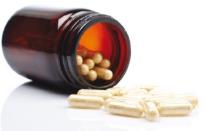 41
[Speaker Notes: Drug treatments


Drug treatments can reduce the risk of fractures by 50%* but are generally only prescribed to those at high risk of fracture in the next 10 years

 Medicines are often prescribed for about 5 years although in those at highest risk of fracture treatment may be needed for many years

 Older people are most at risk of bone fragility and fractures so treatments are most useful in later life

The government body - NICE – the National Institute for Health and Care Excellence  - produces guidance on which drugs a doctor can prescribe and there may also be local guidelines which affect the use of some medicines


 *full list of relevant studies on National Osteoporosis Society website - Facts and Figures document.

  http://www.nos.org.uk/NetCommunity/Page.aspx?pid=328&srcid=312]
Drug treatments: bisphosphonates
Alendronic acid or alendronate (Fosamax and Fosamax once weekly)


Risedronate (Actonel and Actonel once weekly)


Ibandronate (Bonviva)*


Zoledronate (Aclasta)*
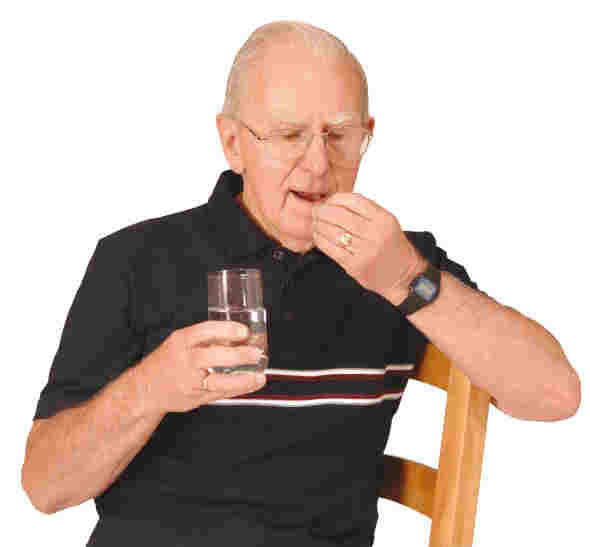 42
[Speaker Notes: Drug treatments


There is a range of drug treatments available in the UK and prescribed usually to reduce the risk in those with a high risk of fracture

The group of medicines called bisphosphonates are the most commonly prescribed

Most drug treatments are given as tablets that you take daily, weekly or monthly

Some drugs (indicated by an asterisk*) are available as an injection or are given in hospital via a ‘drip’ - usually prescribed only by a specialist 

They are generally only prescribed by a specialist so you would need to be referred for a hospital appointment 

Alendronic acid is the generic (non branded) drug most likely to be prescribed but there are other options available if this drug is not tolerated

Recently, risedronate & ibandronate has become available in a generic form]
Drug treatments: others
Raloxifene (Evista)

Denosumab (Prolia)*

Parathyroid hormone (PTH) - (teriparatide - Forsteo)*

Strontium ranelate (Protelos)**

Hormone replacement therapy (HRT)

Calcium and vitamin D supplements 

Calcitriol (Rocaltrol) (active form of vitamin D)
43
[Speaker Notes: Drug treatments


There are other medicines, not in the bisphosphonate family, that might be considered if alendronic acid is not suitable for you 

**Use of strontium ranelate is restricted to those with severe osteoporosis / with no history of heart disease & blood clots / when no other osteoporosis medication can be taken / prescribed by a doctor ‘experienced in osteoporosis’

(Single asterisk*  indicates a drug usually prescribed by a specialist and given as in injection or via a ‘drip’)]
Living with broken bones: help after vertebral compression fractures - 1
Pain relieving drugs

Physiotherapy and specific exercises

Corsets?? (short-term)

Hydrotherapy – warm water

Complementary therapiese.g. acupuncture

Heat and cold / gentle massage
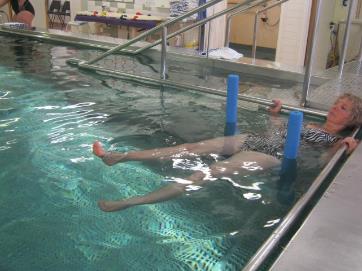 44
[Speaker Notes: Living with broken bones


Vertebral compression fracture, as I have explained, can cause long term pain problems 
 
However there are many different strategies available to help

Pain relieving drugs may be needed for acute pain – paracetamol may be prescribed with opiates such as codeine
 
A physiotherapist can prescribe specific exercises to build muscle strength, support the spine and reduce pain

Corsets or spinal braces can sometimes be used for short periods to help with pain although long term use may cause muscle weakness

Hydrotherapy – exercise in warm water may reduce muscle spasm and increase confidence

Some people choose to try complementary therapies such as acupuncture

Hot and cold compressing or gentle massage may provide relief]
Living with broken bones: help after vertebral compression fractures - 2
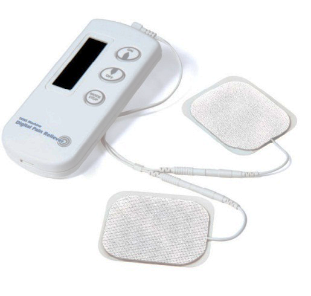 TENs machines

Pain clinics / management courses

Self management classes(e.g. Expert Patient)

Percutaneous vertebroplasty / balloon kyphoplasty

Charity’s website, publications and Helpline
45
[Speaker Notes: Living with broken bones


 TENS machines

 A referral to a pain clinic offers different strategies to help manage pain

 Self management classes are available in some regions

 Percutaneous vertebroplasty or kyphoplasty is a surgical technique when a  cement is injected into the affected vertebrae to reduce severe pain not relieved by other approaches.  The evidence that this is effective is conflicting

 The National Osteoporosis Society provides further information on its website and in the booklet  ‘All about Osteoporosis’ and in other leaflets.]
Living with broken bones: help after a hip fracture
Effective assessment and operation to help with healing

Adequate pain relief 

Physiotherapy and rehabilitation

Return to own home if at all possible

Appropriate social care

Osteoporosis and falls risk assessment

Drug treatment to reduce risk of further fracture 

Help to prevent further falls
46
[Speaker Notes: Living with broken bones


A broken hip can as, I have explained, have a devastating impact on quality of life

Specific strategies are essential to ensure someone affected has the greatest chance of making good recovery

An operation is usually needed after a broken hip to either mend the hip bone or replace part or all of the top of the hip bone

If someone is medically fit this operation should happen quickly (within 48 hours) to give the best chance of a good recovery

Medicines to relieve pain must be reliable and effective to ensure comfort, confidence and early rehabilitation

Health and social professionals need to work together to ensure rehabilitation and a return to independent living where possible

Assessment of osteoporosis and bone fragility is important so that osteoporosis drug treatments can be prescribed to prevent further fractures

Fall prevention advice may also be useful and some hospitals have specific clinics to provide help


British Orthopaedic Association Blue book ‘The care of patients with fragility fracture’ 2007]
Summary 1
Osteoporosis is a common condition that can lead to painful and disabling fractures

Those at risk need appropriate assessment of their bone fragility

A healthy lifestyle can help to build and maintain strong bones and prevent fractures
47
[Speaker Notes: In summary:


 Osteoporosis is a common condition that can lead to painful and disabling fractures

 Those at risk need assessment of their bone fragility

 Everyone can help themselves by ensuring they have a healthy lifestyle to maintain strong bones and prevent fractures]
Summary 2
Drug treatments to reduce the risk of fractures are available for those at the highest risk

Help and pain management after fractures are essential so that people regain a good quality of life and further fractures are prevented
48
[Speaker Notes: Summary cont:


 There are now safe and effective drugs and it is essential these are available for those at the highest risk of fracture

 After fracture, help and pain management prevent further fractures and maintain life quality]
Free publications and website resources
The National Osteoporosis Society produces a FREE 68 page book covering everything you need to know about osteoporosis

Contents of the book also appear on the website

To order a copy go to: 
www.nos.org.uk 
    or call 01761 471771
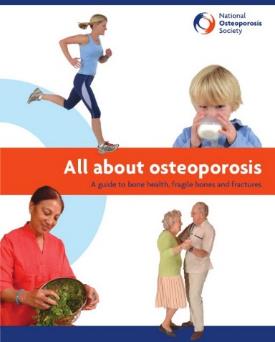 49
[Speaker Notes: All about osteoporosis - our main ‘core’ publication containing clear explanations of osteoporosis and bone health related issues. Covers:

What is osteoporosis
Prevention / lifestyle ways of improving bone health & strength
Diagnosis and risk factors
Osteoporosis drug treatments overview
Living with broken bones – including managing pain from a fracture.]
Free publications and website resource
To order any of the publications, 
ring General Enquiries 
on 01761 471771
50
[Speaker Notes: A range of free booklets, leaflet and information sheets available from the National Osteoporosis Society covering a range of osteoporosis related issues

Ring General Enquiries on 01761 471771]
‘Drug treatments for osteoporosis’ range
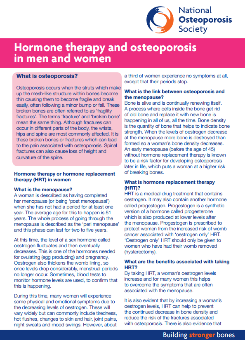 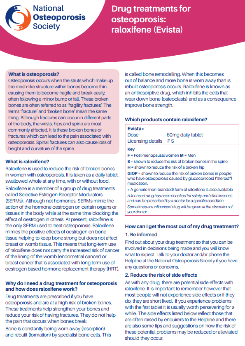 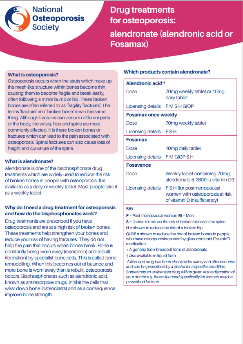 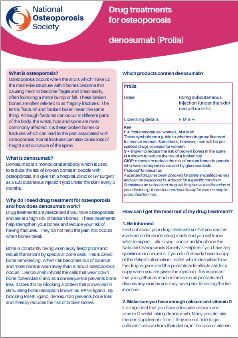 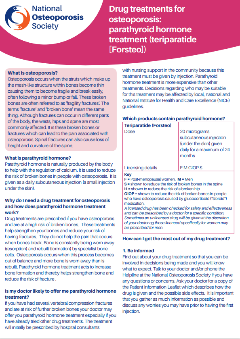 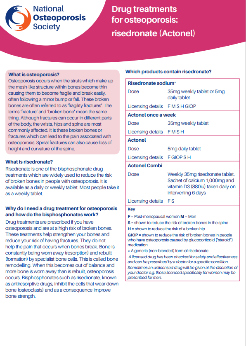 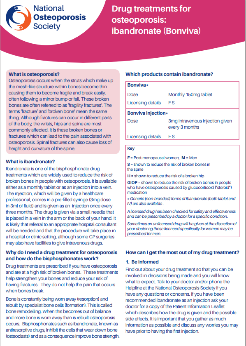 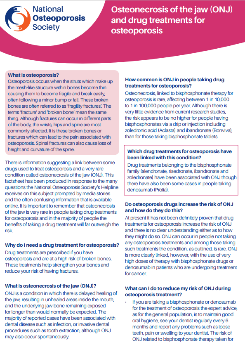 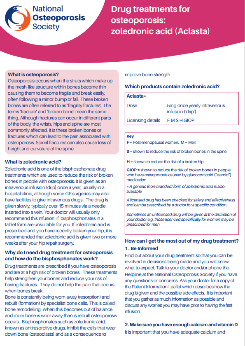 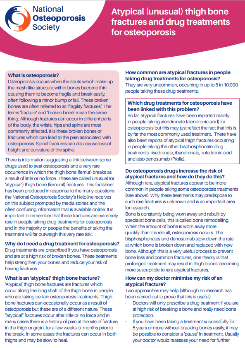 [Speaker Notes: A range of factsheets which are supplementary to information in ‘All about osteoporosis’ booklet. 
They can be ordered from General Enquiries or printed off at home or the GP clinic from the website]
‘Living with Fractures’ range
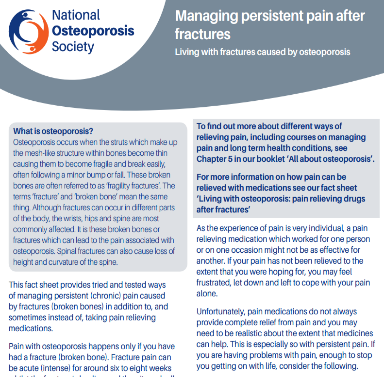 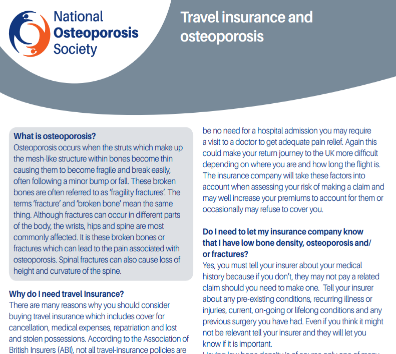 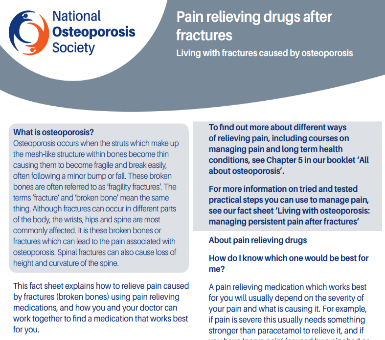 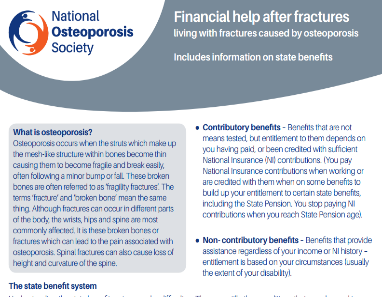 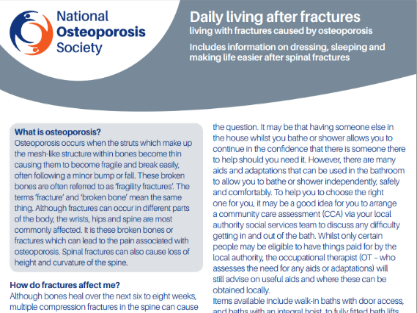 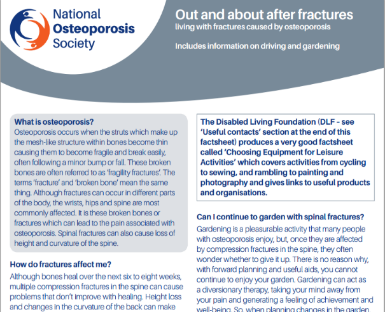 [Speaker Notes: A range of fact sheets covering issues around living with fractures and especially spinal fractures including managing pain]
‘Introduction to Osteoporosis’ 
in 8 languages
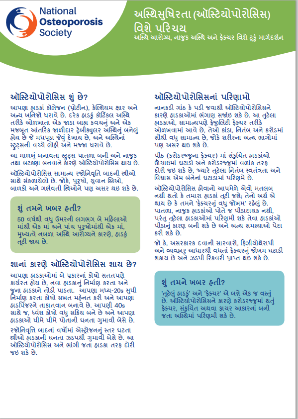 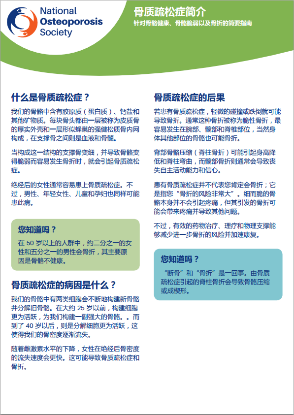 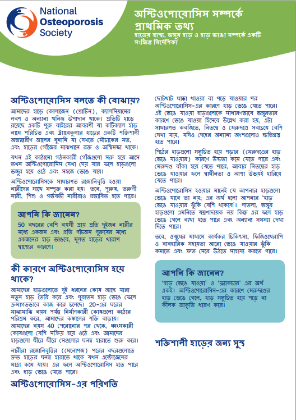 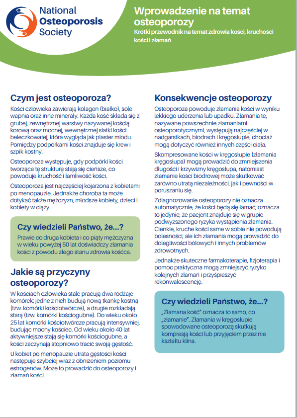 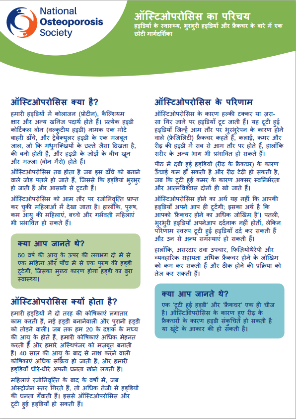 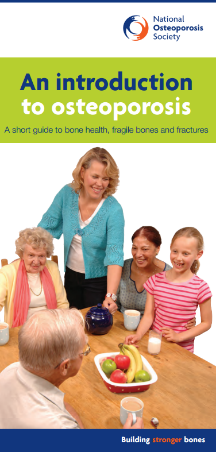 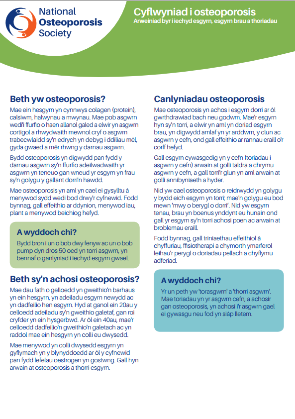 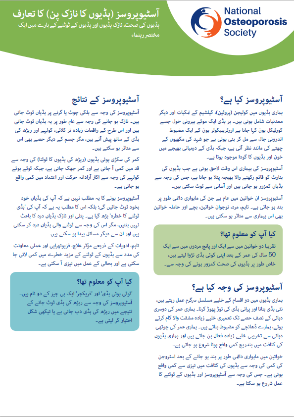 [Speaker Notes: The small booklet ‘Introduction to osteoporosis’ is now available as a fact sheet in 8 different languages:
Bengali
Hindi
Gujarati
Urdu
Polish
Simplified Chinese
Welsh]
Free publications and website resources
Bone Health Quiz on the ‘Are you at risk’ page of the website

Calcium calculator on the ‘Osteoporosis / Healthy Bones’ part of the website

Professional guidelines & resources on the health professionals section of the website

Primary care online resources in e-Learning & Training - Health Professionals section of the website
54
[Speaker Notes: Other online resources available on the charity’s website www.nos.org.uk

(Raise awareness of the website and the ‘Bone health quiz’ on the website)]
STOP AT ONE
A National Osteoporosis Society campaign to encourage anyone over 50 who has 
broken a bone to have a bone check and find out if they are at risk of osteoporosis.
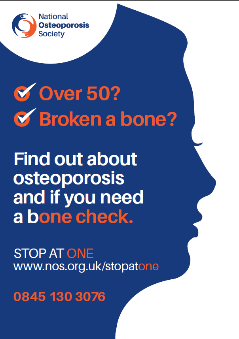 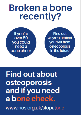 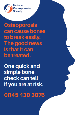 Visit www.nos.org.uk/stopatone for more information and 
to order posters and scratch cards to promote the campaign
55
[Speaker Notes: Stop at One Campaign


In 2013, the National Osteoporosis Society launched the UK-wide Stop at One campaign

The message is clear: everyone over 50 who has broken a bone should be assessed for their future fracture risk

The aim of the campaign is to raise public awareness of the risk of broken bones caused by osteoporosis, spreading a vital message and empowering people to take steps to improve their bone health

It’s hoped that this will put an end to the misery of broken bones for many thousands of people who will now Stop at One]
The National Osteoporosis Society
The only UK-wide charity dedicated to improving the prevention, diagnosis and treatment of osteoporosis.

As an independent charity the National Osteoporosis Society can only continue to provide services with the generosity of supporters and members of the public.


Helpline: 	Freephone - 0808 800 0035
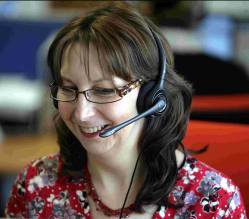 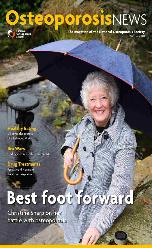 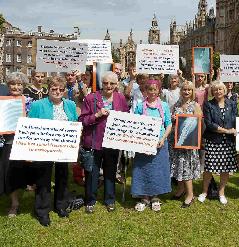 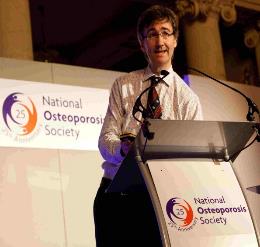 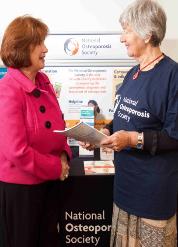 56
[Speaker Notes: The National Osteoporosis Society


Is the only UK-wide charity dedicated to improving the diagnosis, prevention and treatment of osteoporosis and fragility fractures 

As an independent charity, we don’t receive any funding from the government or the NHS]
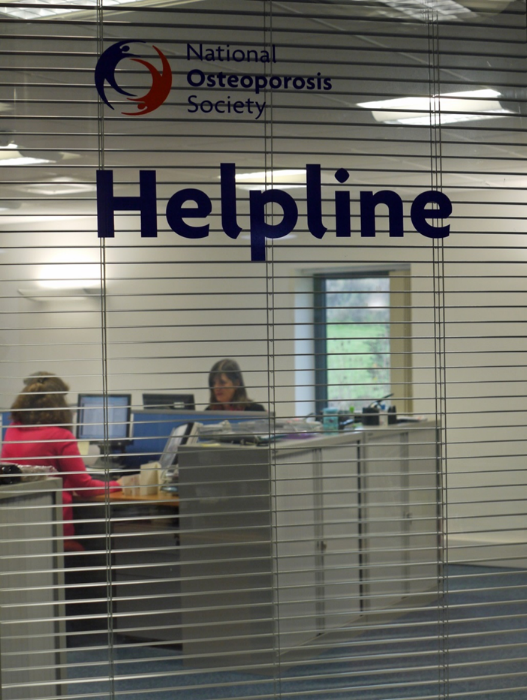 Helpline number:
0808 800 0035
 
Email address:
nurses@nos.org.uk

Mail address:
The National Osteoporosis Society, Camerton, Bath BA2 0PJ

‘Ask the Nurses’ Forum:
nos.org.uk/forum

Opening hours:
Weekdays 9am to 5pm
Tuesdays 11am to 7pm
57
[Speaker Notes: The Helpline:

The service is provided by nurses with specialist knowledge of osteoporosis and bone health. The service is supported by a large body of scientific and medical advisers to ensure our information is based on the most accurate, independent and up to date knowledge so that you can make informed choices.

The Helpline nurses can provide you with a personal reply backed up by information provided in electronic or printed format

You can telephone 0808 800 0035 between 9am and 5pm on weekdays (excluding bank holidays). On Tuesdays, the telephone helpline is open between 11am to 7pm.

You can email nurses@nos.org.uk for a private reply. Please allow up to 5 working days to hear back from us

You can write to the nurses at the National Osteoporosis Society, Camerton, Bath, BA2 0PJ. A reply will be made within 5 working days. 

You can ask a question on our ‘Ask the Nurses’ discussion forum on the website www.nos.org.uk if you are happy for a public response to be provided. Please allow up to 72 hours for a reply]